臺北市立大直高中
105學年度
交通安全委員會議
會議程序
一、主席致詞
二、工作報告
三、提案討論
四、頒贈顧問聘書
五、主席結論
六、散會
主席致詞
工作報告
交通安全業務規劃
規劃上放學汽(機)車接送區
校
門
口
右
側
黃
線
區
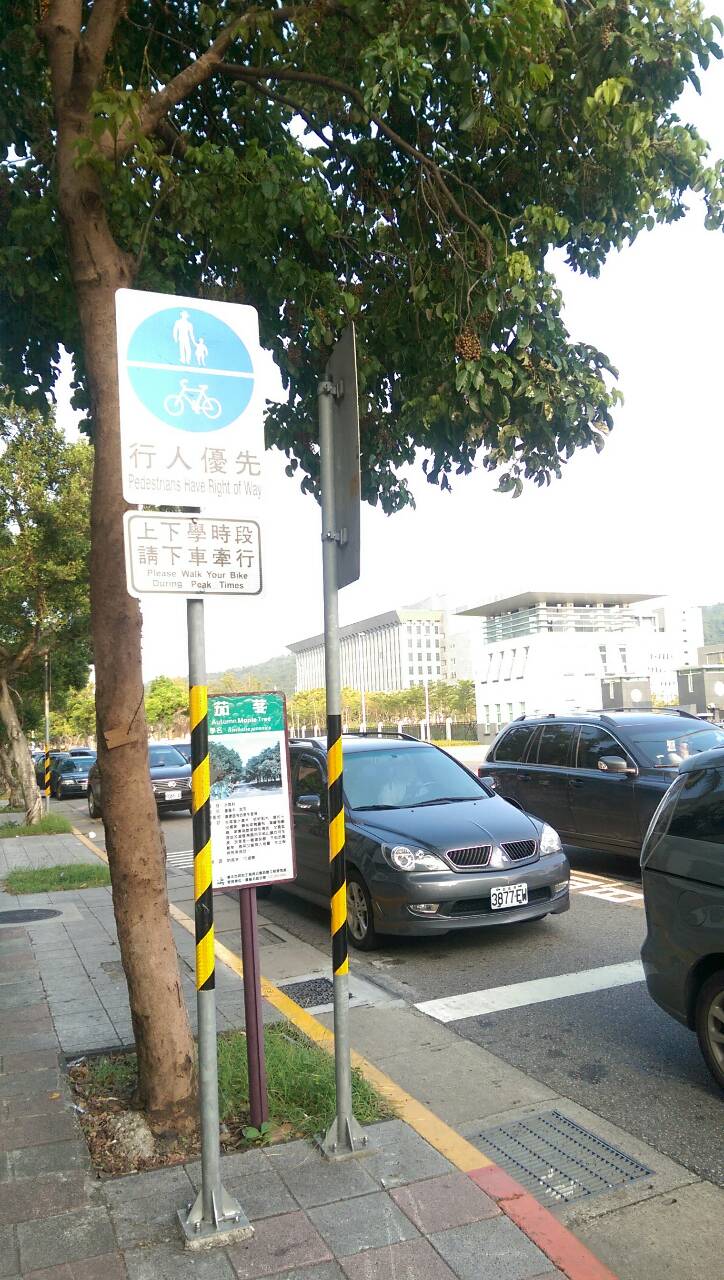 交通安全業務規劃
上放學宣導事項
1.家長於接送區接送學生時勿長
  期占用車位，以避免造成交通
  壅塞。
2.鼓勵學生多利用大眾交通工具
  (公車、捷運)及步行上放學。
交通安全業務規劃
本學期學生上放學通車情形
1.經調查高中部學生上放學以搭乘公車、捷
  運較多(約68%)，走路次之(約20%)，家長
  接送(約12%)再次之。
2.國中部學生上學以家長接送(約42%)最多，
  搭乘公車、捷運次之(約33%)，走路再次
  之(約25%)(備註：國中生放學則為走路
  47%、公車捷運37%、家長接送16%)
交通安全業務規劃
上放學步行安全路線
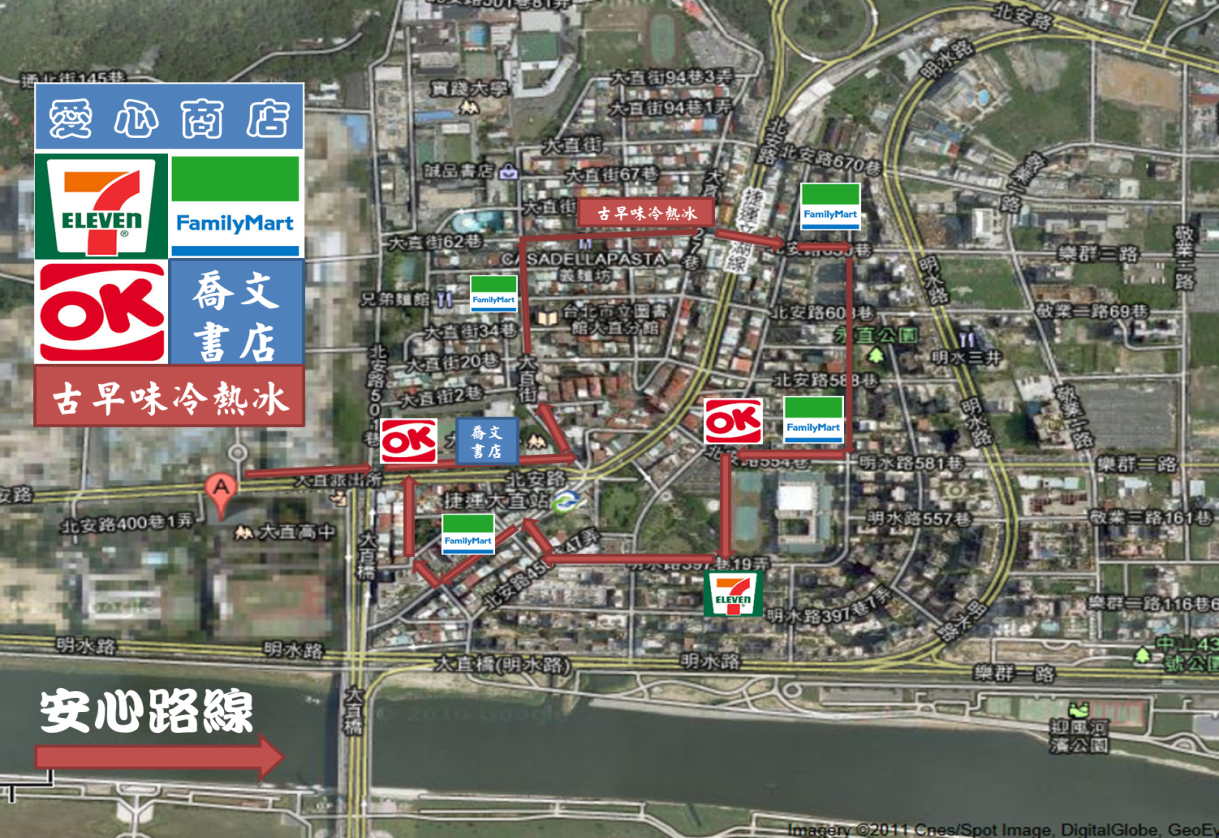 愛心服務站
交通安全導護工作
上放學危險路段分析
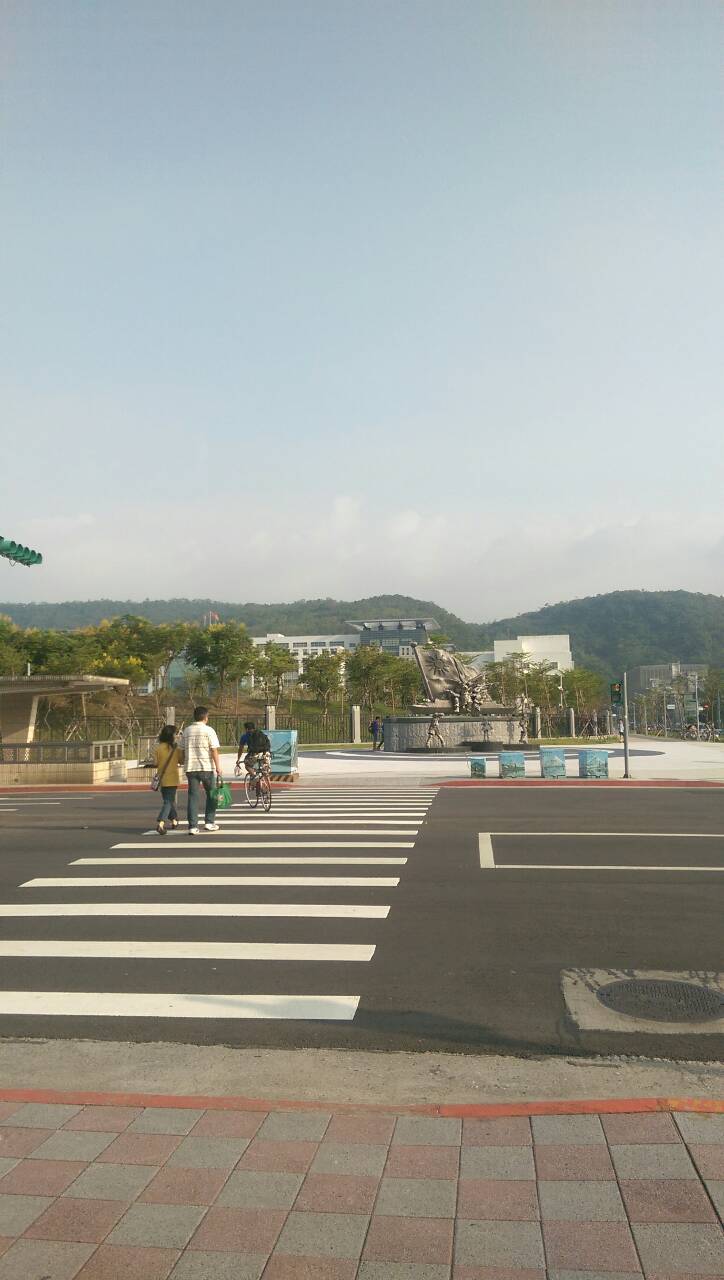 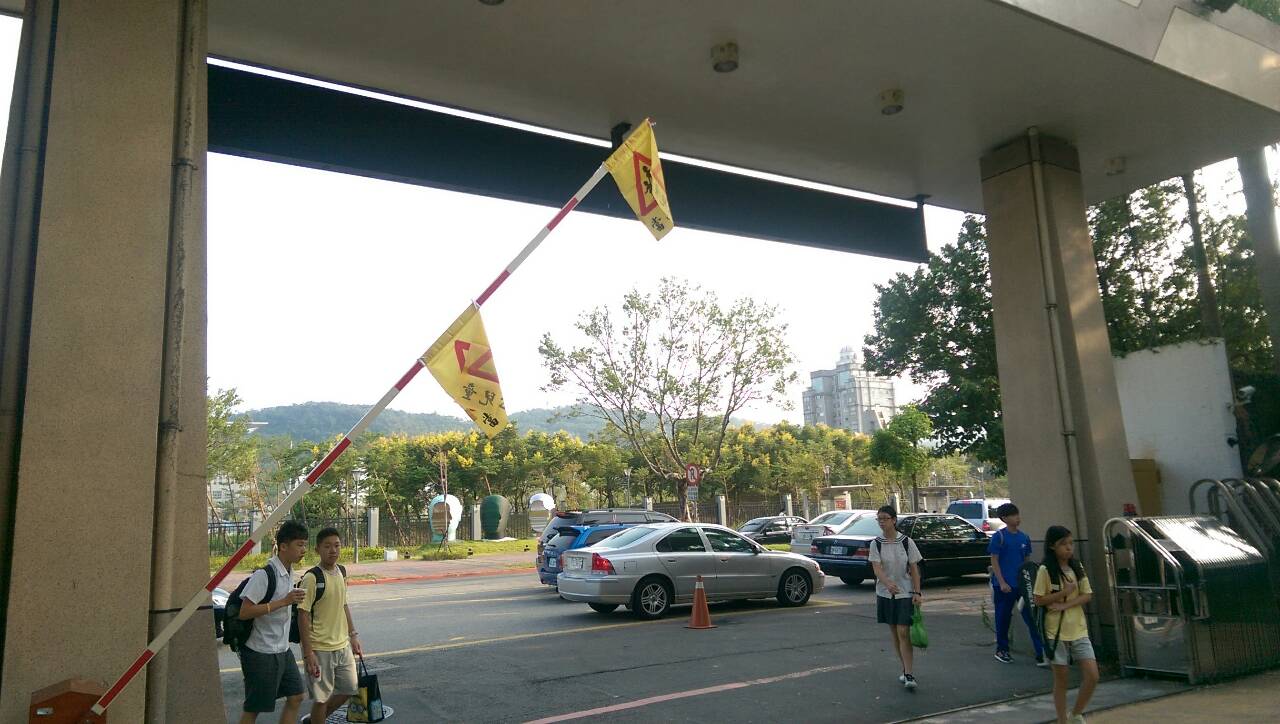 斑馬線
校門口
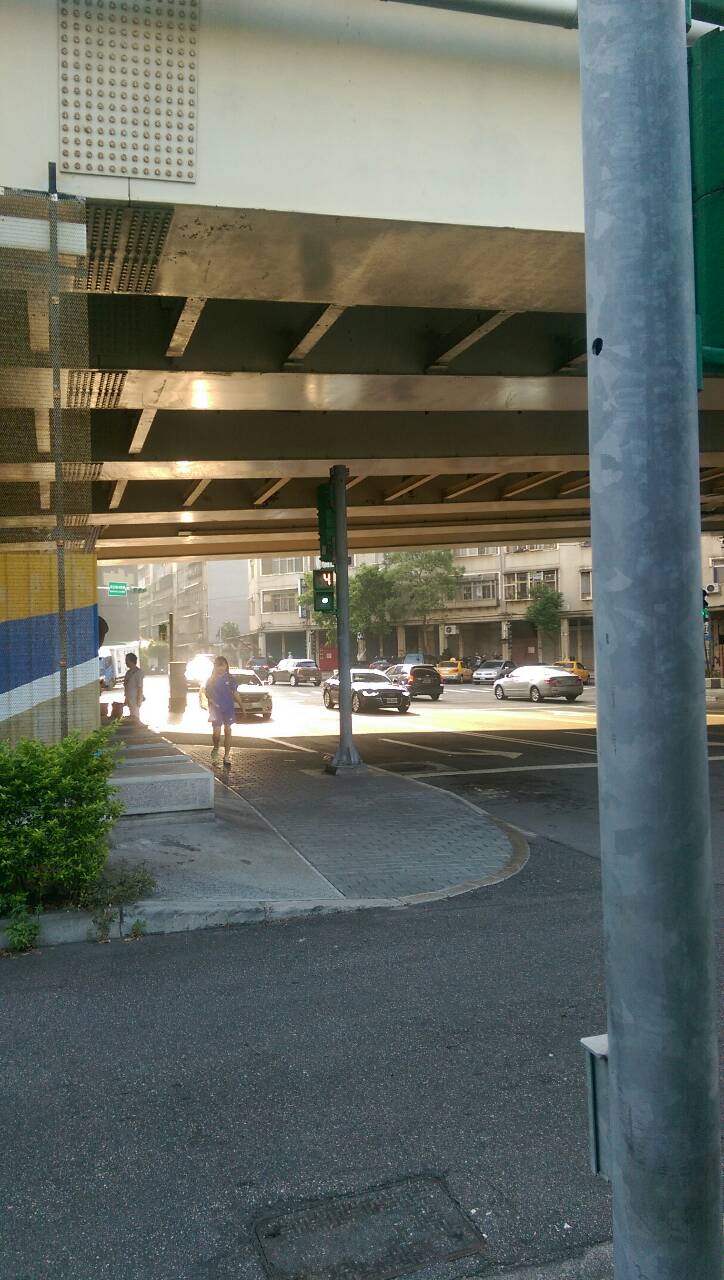 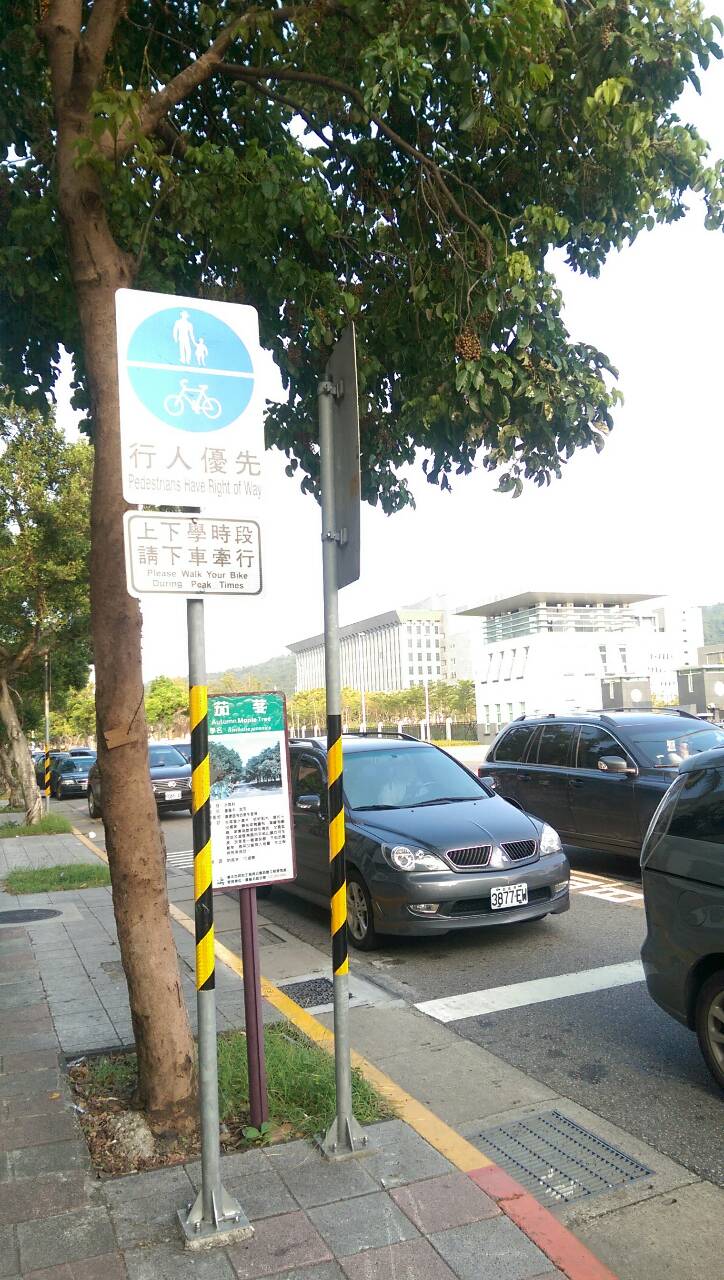 大直橋下
家長接送區
交通安全導護工作
上放學危險路段分析-校門口
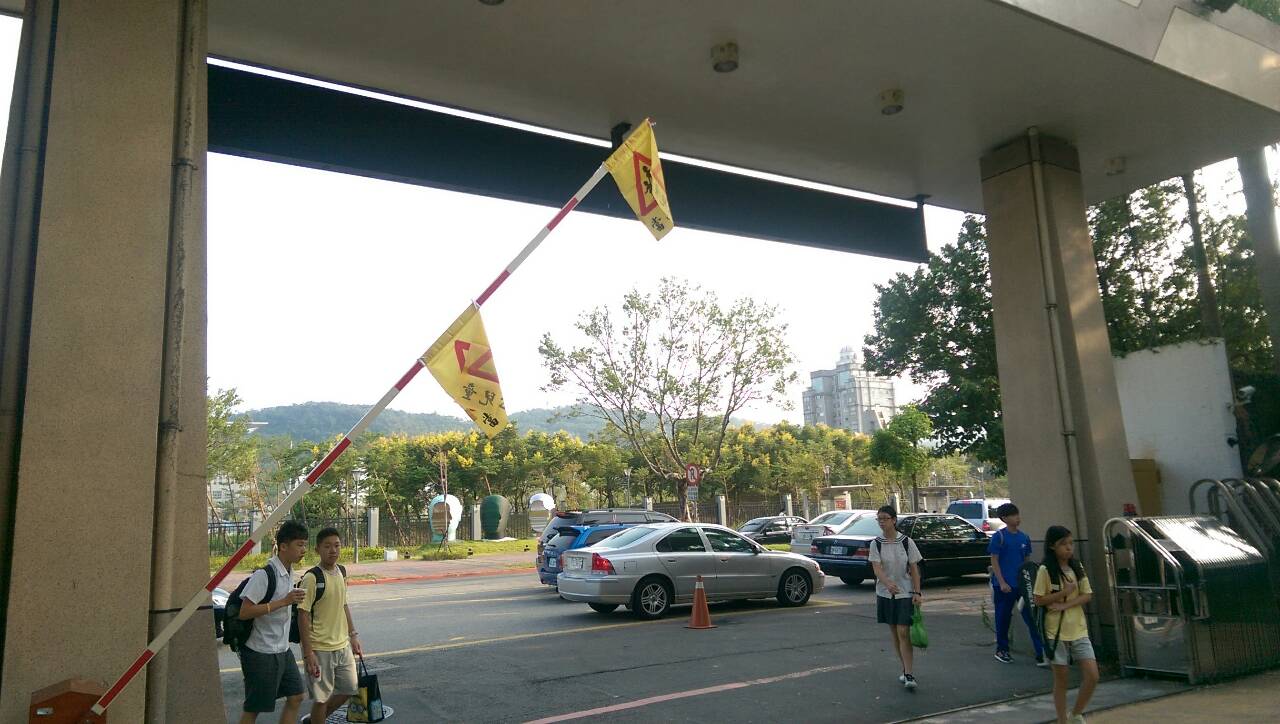 校門口上放學期間人員進出頻繁，少部分車輛因公進出，易肇生危安事件。
管制辦法：
加強上放學期間導護工作，管制車輛於上放學時段(0700-0740，1700-1730)不得進出大門。
交通安全導護工作
上放學危險路段分析-斑馬線
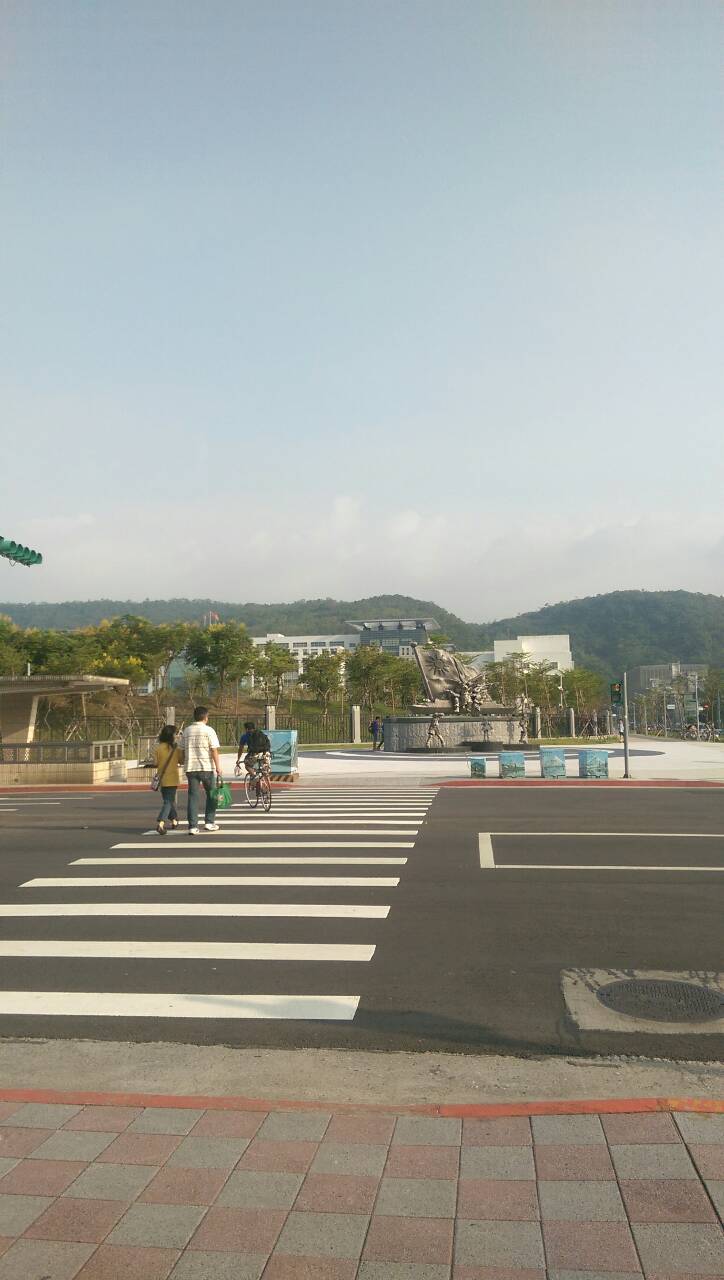 學校右側地下道旁斑馬線
於上放學期間車流量大且有右行車通行，大量人員通行易肇生危安事件。
管制辦法：
規範學生於上放學期間一律行走地下道，並加強上放學期間週邊區域巡查工作，違規者依校規辦理。
交通安全導護工作
上放學危險路段分析-大直橋下
大直橋下人行號誌綠燈秒數過短(12秒)，通往學校路段未標示斑馬線，同學常因通過不及闖紅燈，易肇生危安事件。
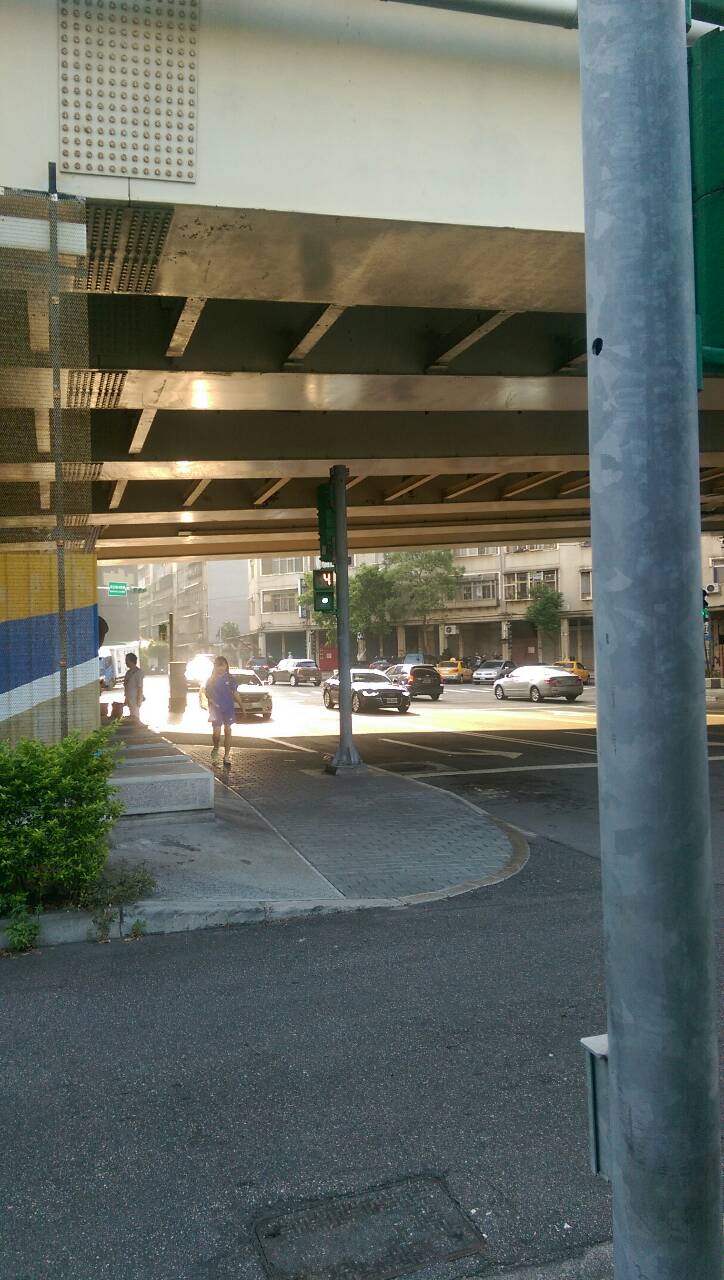 管制辦法：
加強上放學期間周邊區域巡查工作，建議延長綠燈秒數並加畫斑馬線，以維學生安全。
交通安全導護工作
上放學危險路段分析-家長接送區
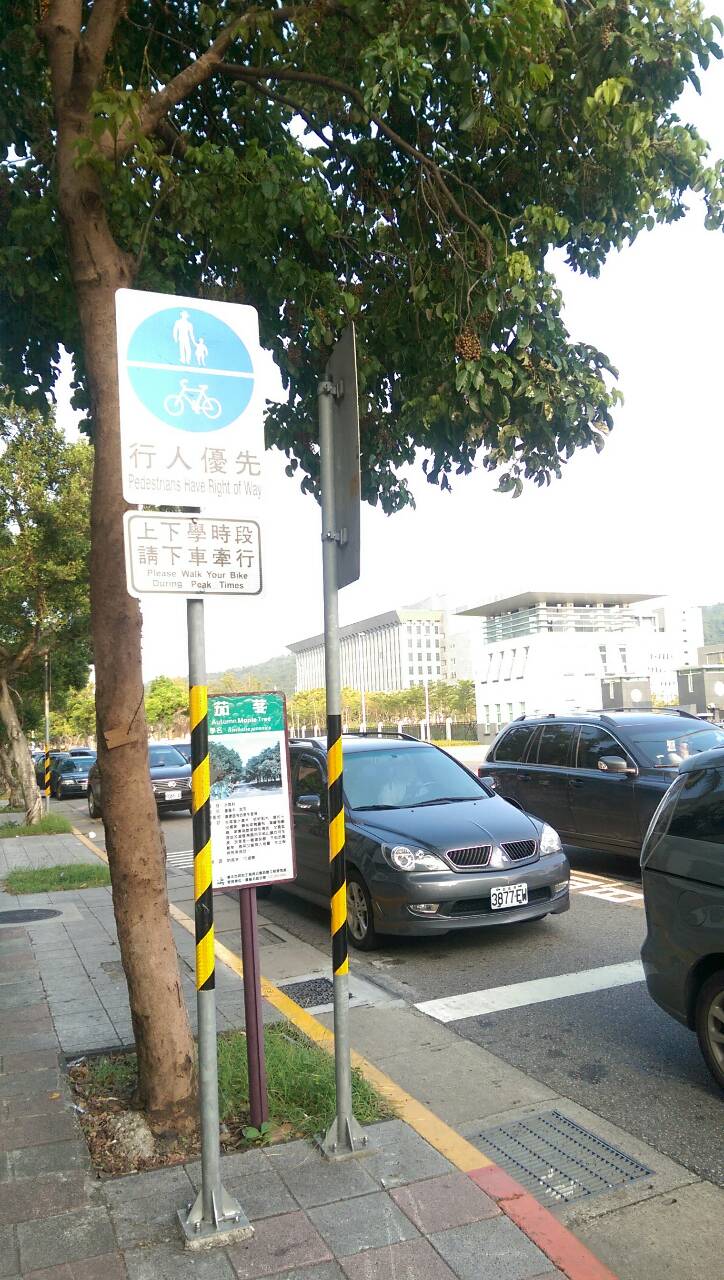 家長接送區上放學期間交通頻繁，少部分車輛暫停時間過長、並排停車或占用紅線車道，易造成交通堵塞，肇生維安事件。
管制辦法：
加強上放學期間校門口導護工作，與家長學生溝通宣導，並建請派出所協助管制，以維安全。
交通安全教育及宣導工作

1.本學期邀請財團法人創世基金會
  於104年9月25日(五)下午辦理交
  通安全宣導講座。
2.配合本校104年11月7日(六)校慶
  ，已協調臺北市政府交通大隊設
  置攤位辦理交通安全宣導活動。
交通安全教育及宣導工作

1.本學期邀請財團法人創世基金會
  於104年9月25日(五)下午辦理交
  通安全宣導講座。
2.配合本校104年11月7日(六)校慶
  ，已協調臺北市政府交通大隊設
  置攤位辦理交通安全宣導活動。
本學期工作重點

 教育部規劃於105年5月至本校實施 
 年度交通安全評鑑，依檢查表完成
 規畫及整備作業，內容如下：
本學期工作重點

一、結合校園週邊愛心服務站規劃
    安心走廊，建立學生上放學步
    行安全路線-學務處生輔組。

二、建立家長接送區、校園危險路
    段標示牌及相關號誌設施，並
    於上放學期間由校警及執勤教
    官擔任導護工作，以維學生安  
    全-教官室。
本學期工作重點

 三、完善學校交通安全教育網頁建
     置，並結合交通安全相關連結
     ；另交通安全相關宣導及活動
     運用學校網站及跑馬燈公佈宣
     導-圖書館資訊組。
 四、完善校內停車區規劃、交通動
     線、及校園各項安全防護設施
     ，以維人員行走安全-總務處。
本學期工作重點

 五、設置交通安全教育走廊，張貼
     交通安全宣導海報、作品等資  
     料，並於校園內張貼交通安全
     告示及小標語，強化學生交通
     安全觀念-教官室辦理。
 六、辦理交通安全標語、壁報及四
     格漫畫等比賽，拍攝交通安全
     微電影，並鼓勵學生參與各項
     交通安全競賽，為校爭光-學
     務處活動組圖、書館資訊組。
本學期工作重點

七、9月25日邀請創世基金會辦理
     交通安全講座-教官室。
八、11月7日校慶邀請台北市警察
     局交通大隊蒞校設置攤位，實
    施交通安全教育宣導-教官室
本學期工作重點

 九、運用始(休)業式、學校日、朝
     會及各項課程時機，融合交通
     安全觀念，實施交通安全教育
     輔助教學，增進家長及學生交
     通安全知能-教務處、教官室。
 十、配合導師會議、行政會議及校
     務會議等時機安排交通安全講
     座，增進學校教職員交通安全
     知能-教官室。
上次會議建議辦理情形

一、國防部進駐後，經觀察上班人
    口及交通流量增加，不影響家
    長接送及學生上放學，不另外
    開放後門供國中部學生通行。

二、完成校門前方家長接送區告示
    牌、交通號誌及警告牌設施。
提案討論
頒贈顧問聘書
主席結論
散會